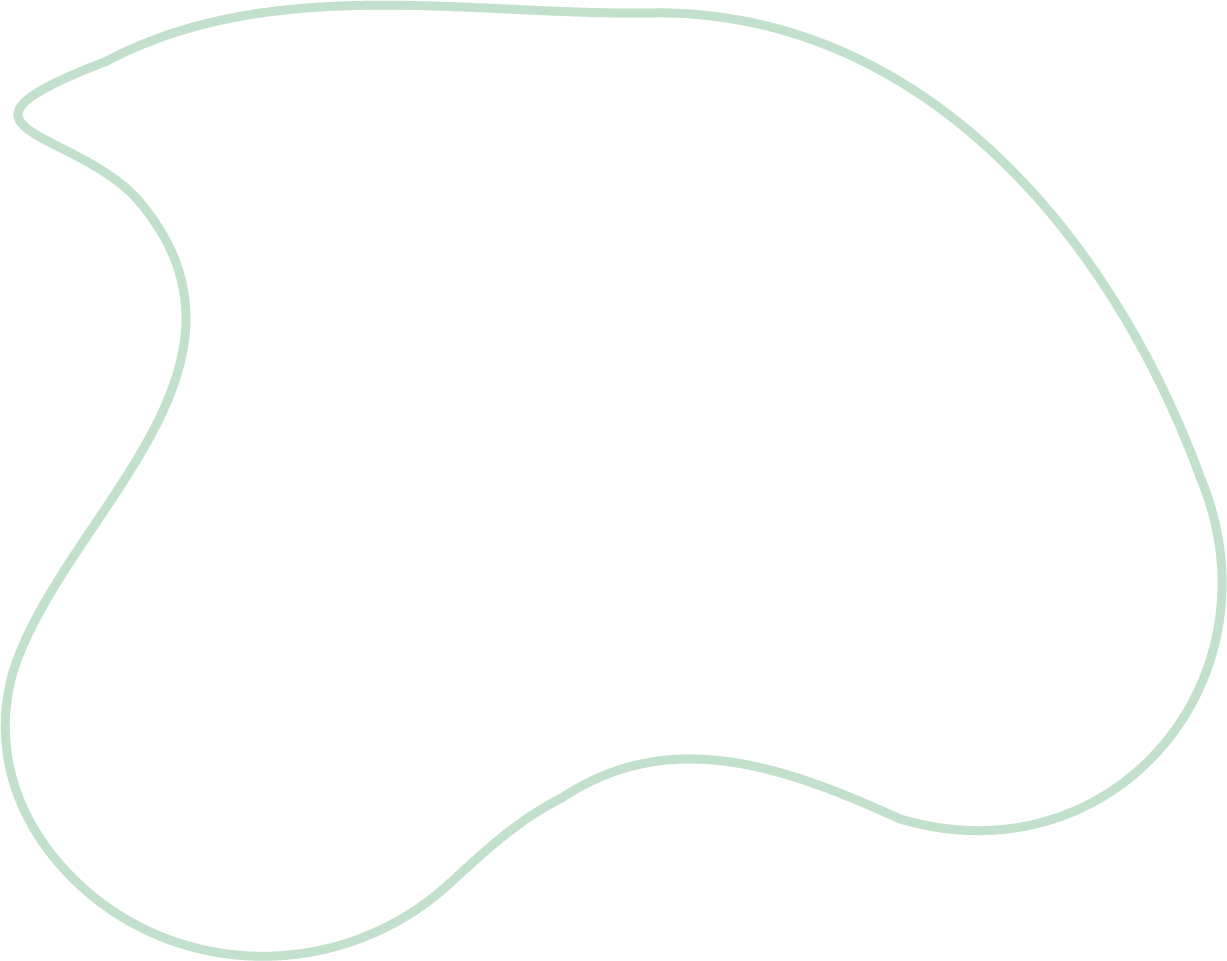 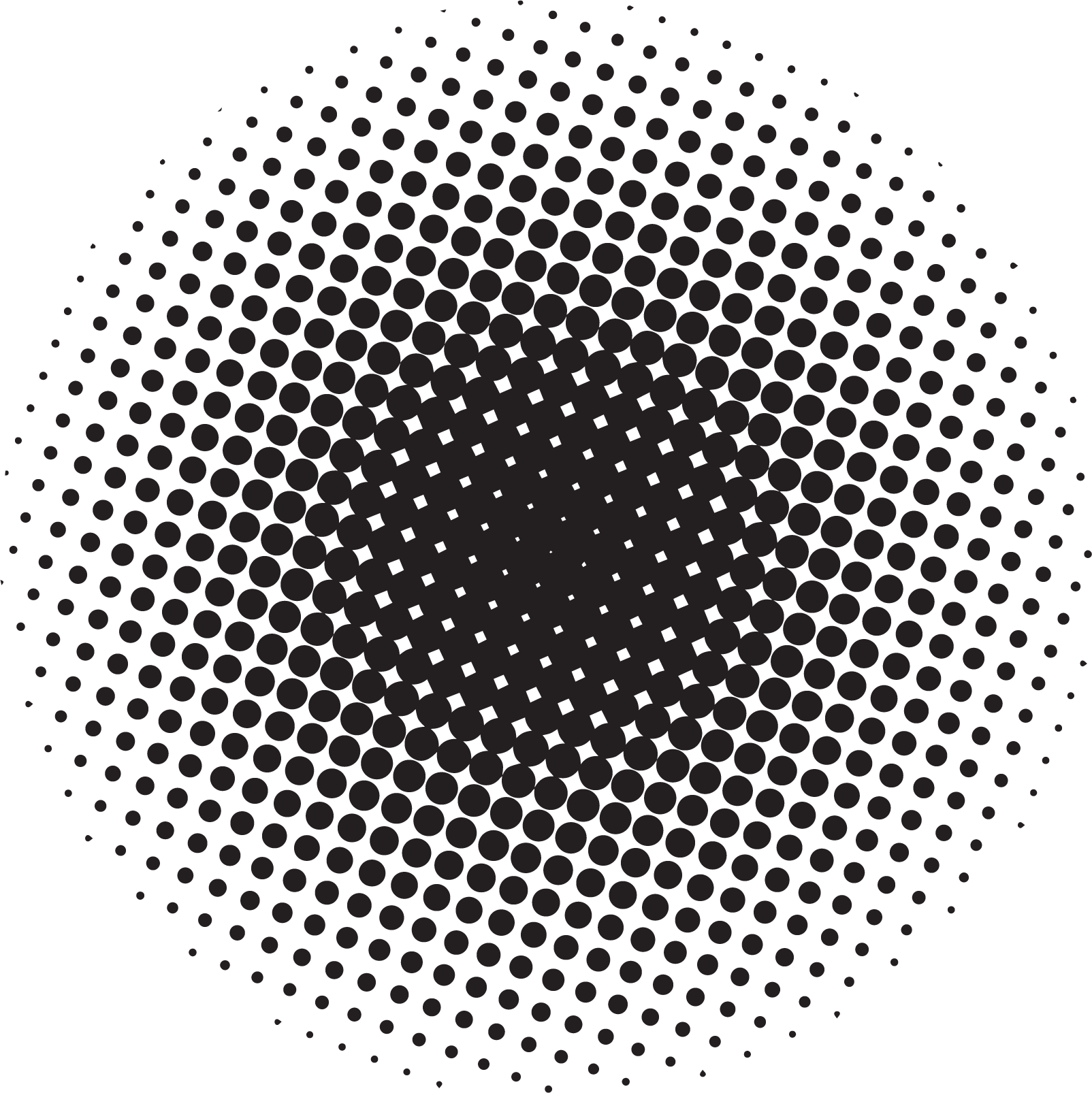 SUPER BOWL
SUPER BOWL
Squares Game
TEAM
TEAM
0
1
2
3
4
5
6
7
8
9
0
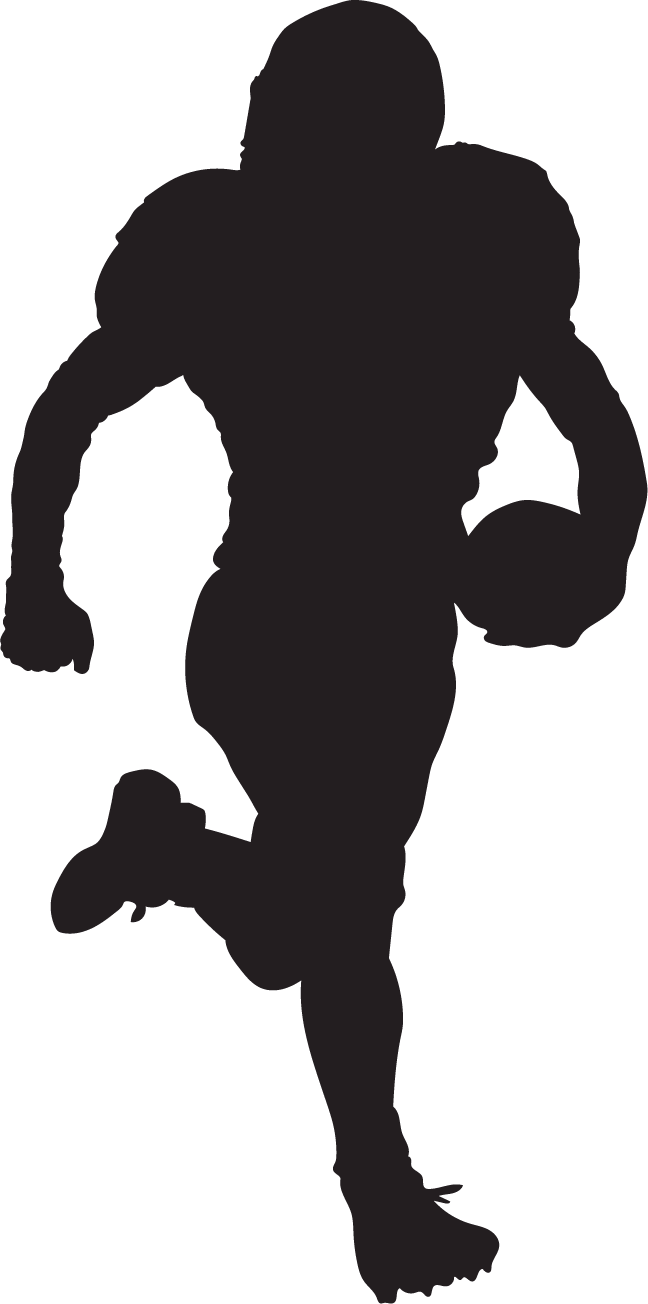 1
2
3
4
5
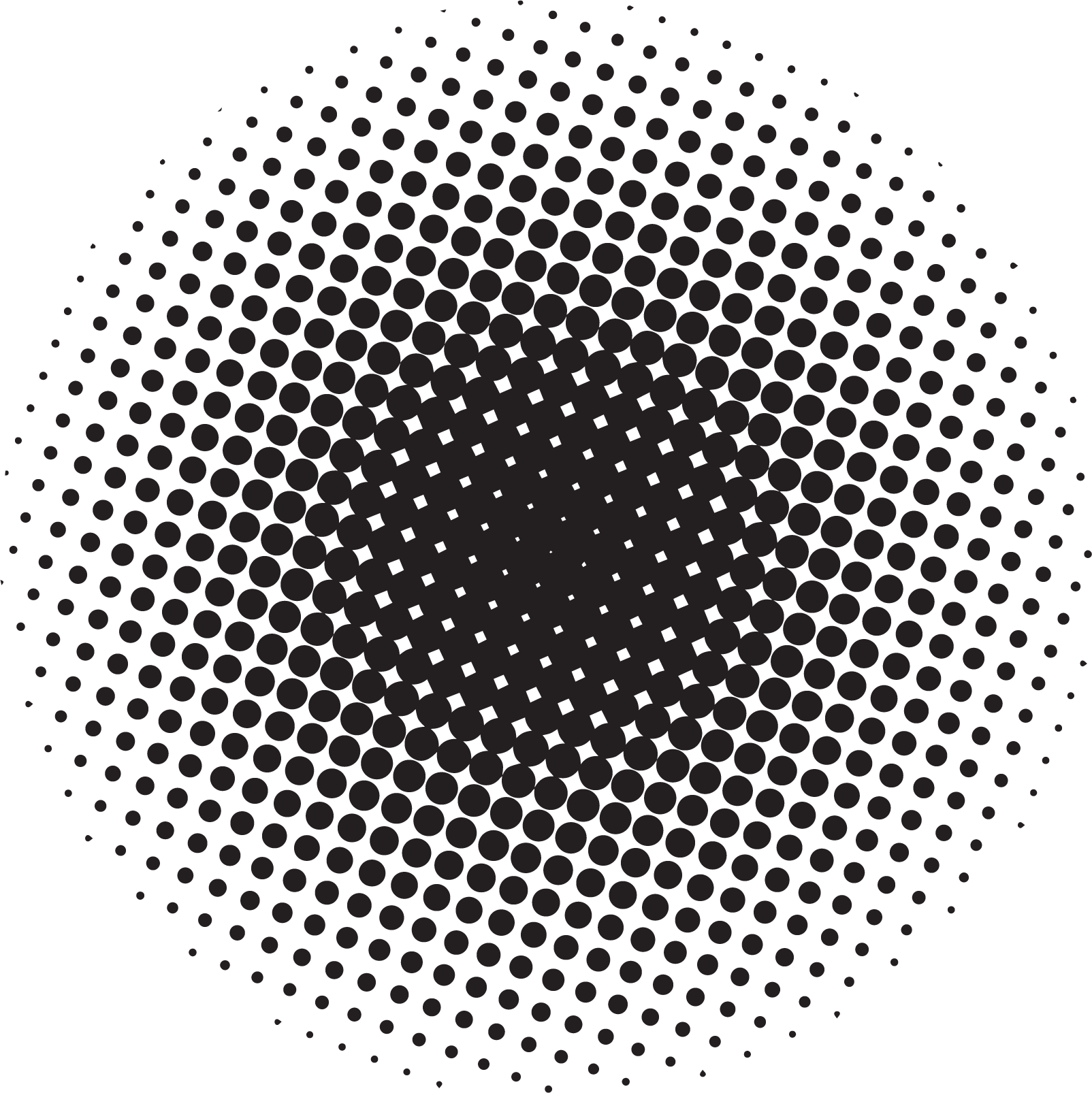 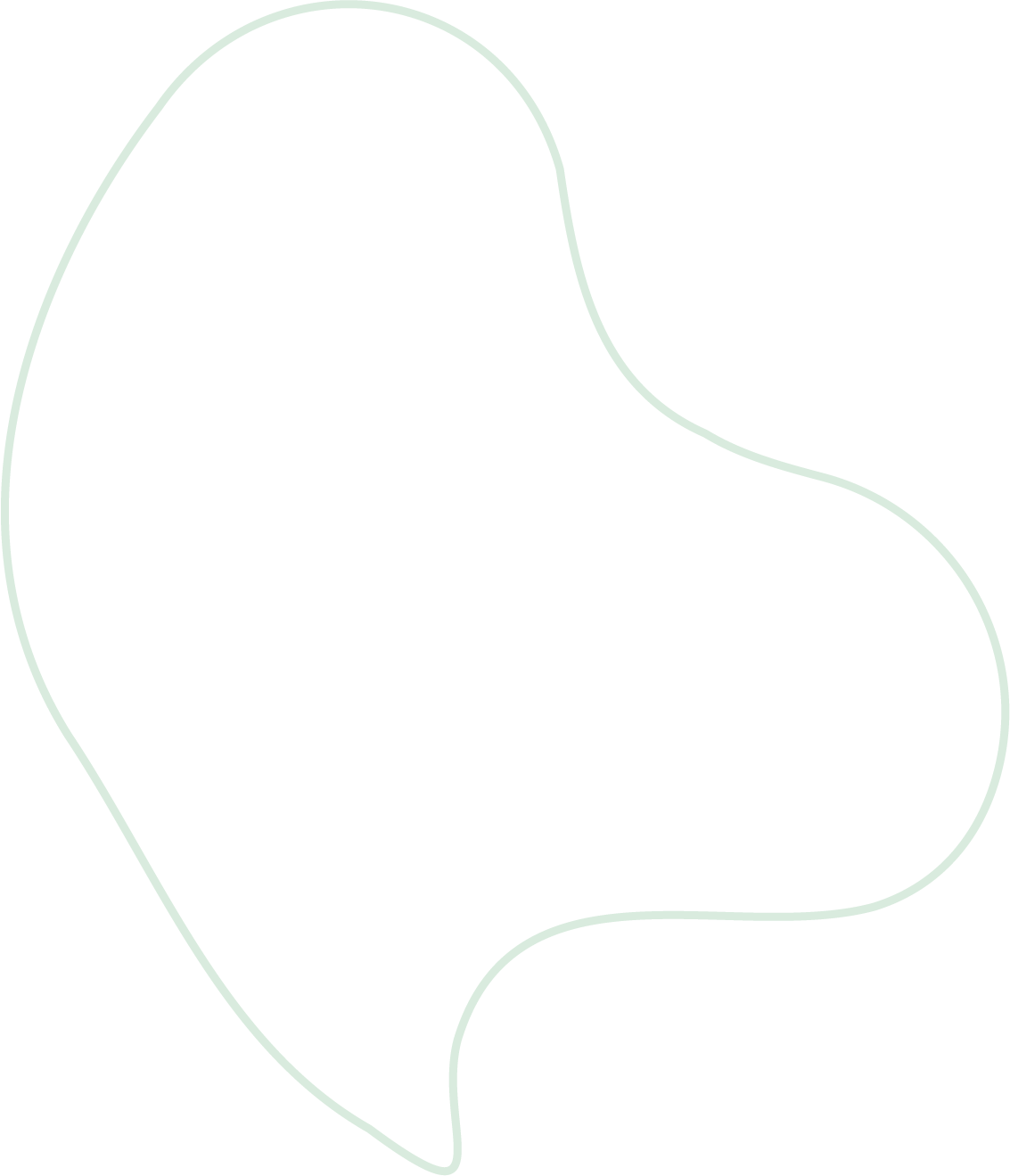 6
7
8
9